Moja trieda
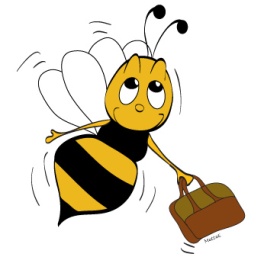 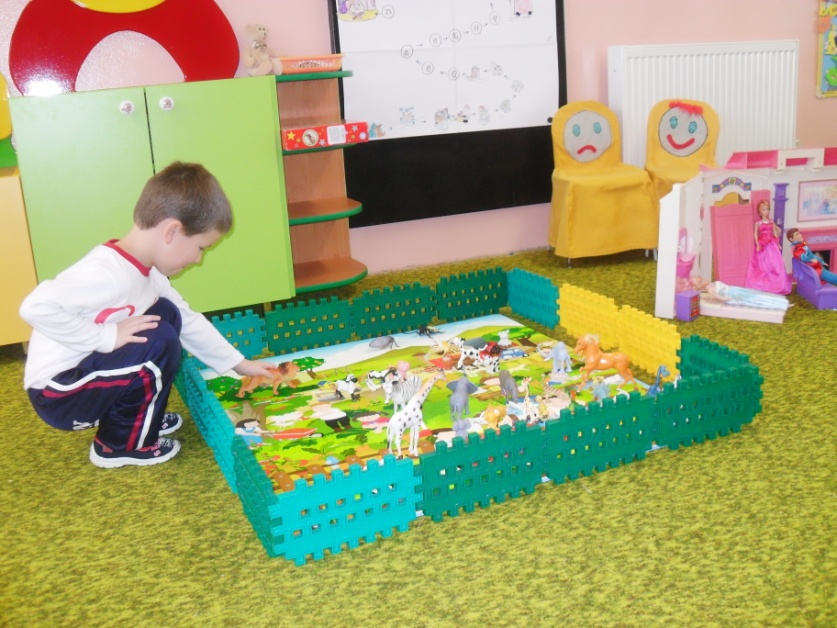 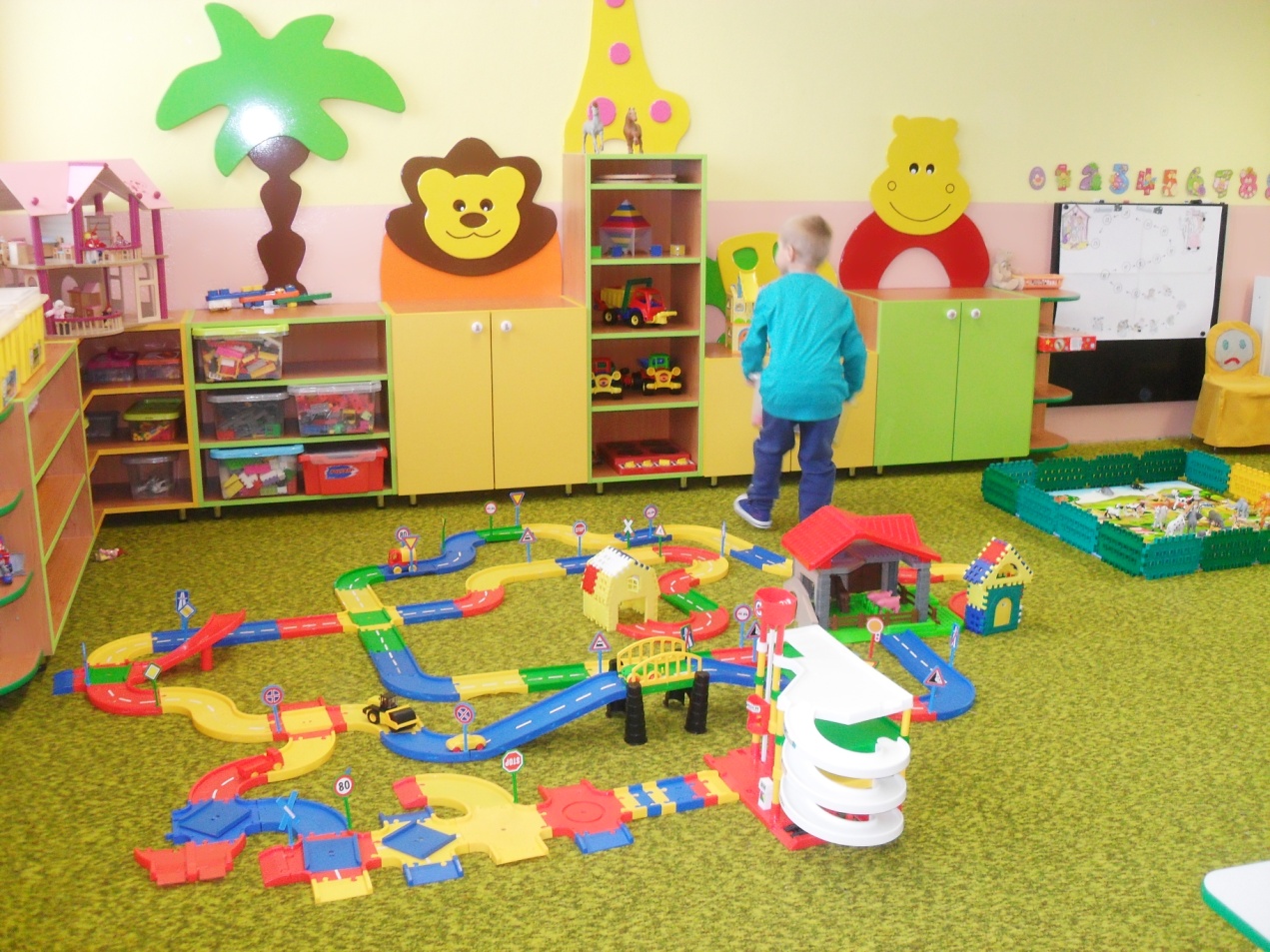 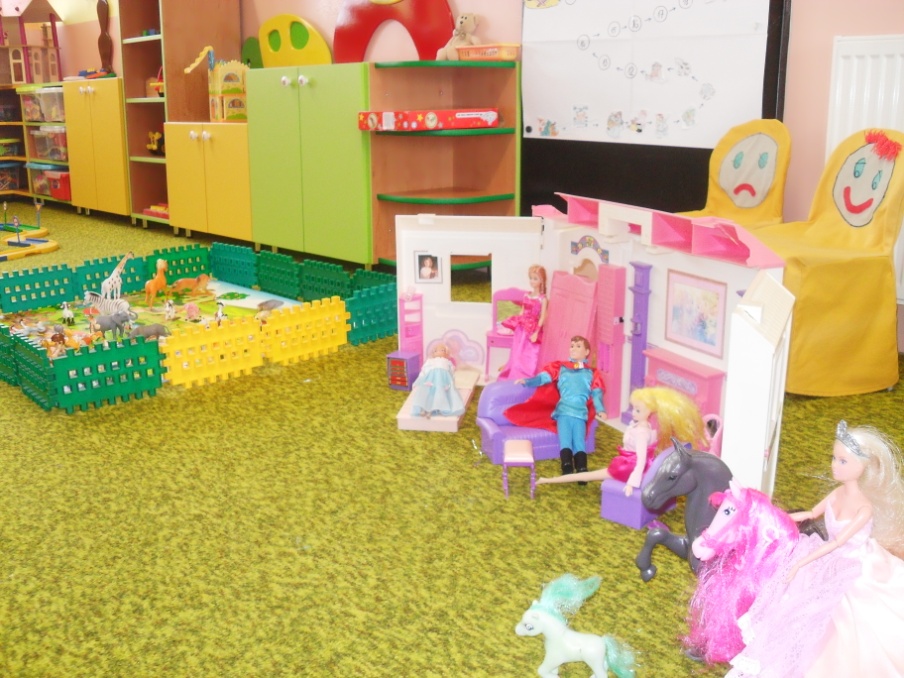 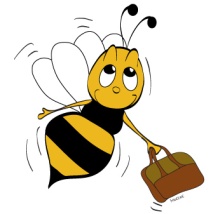 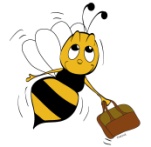 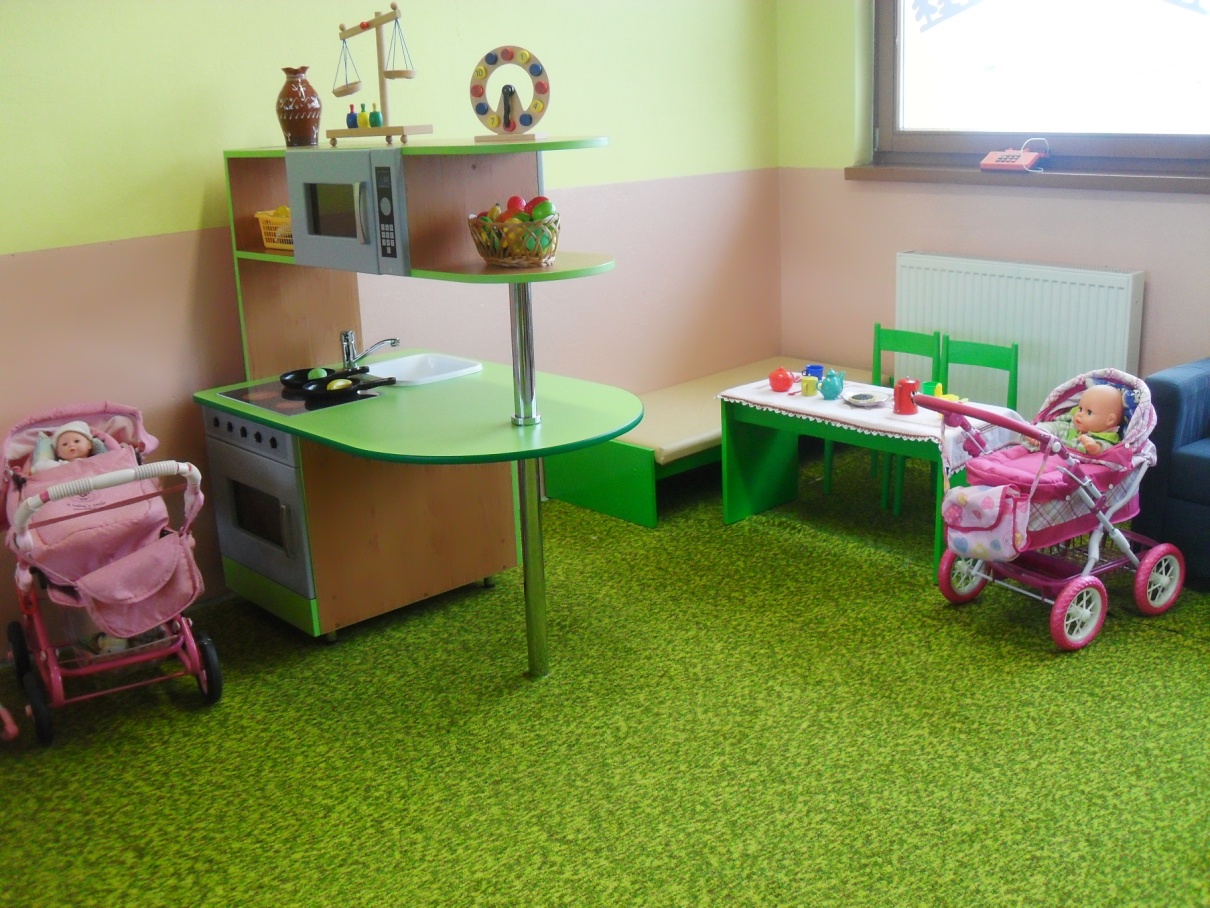 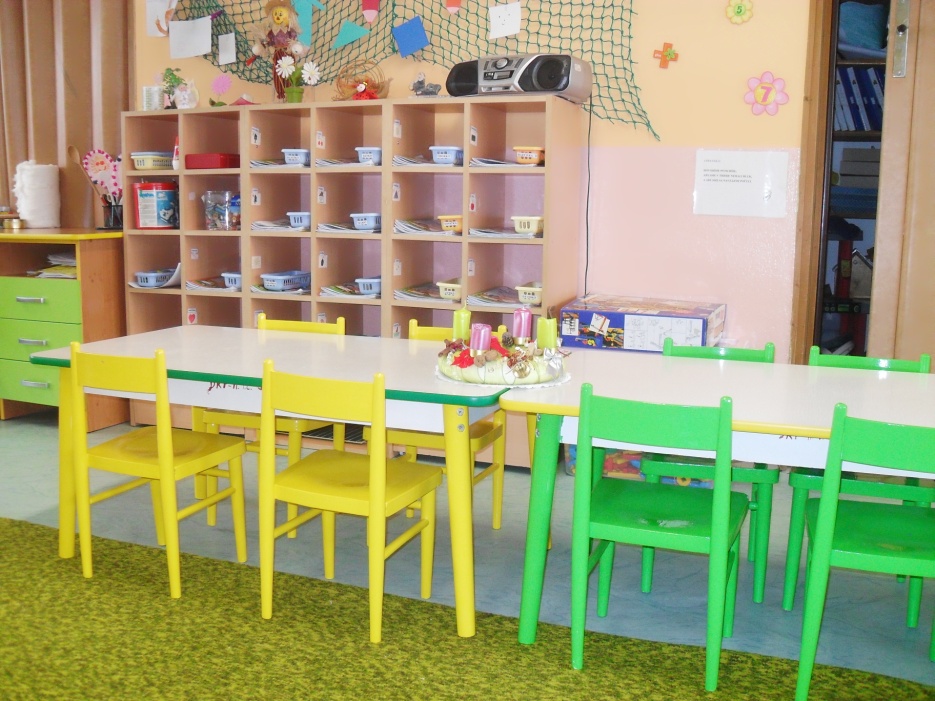 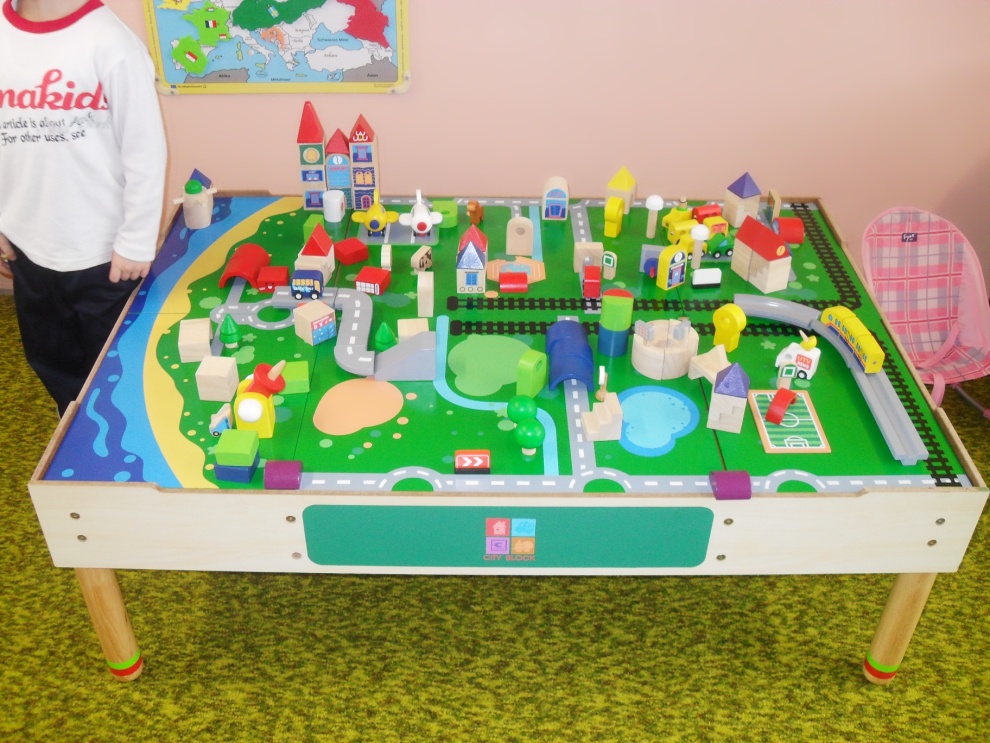 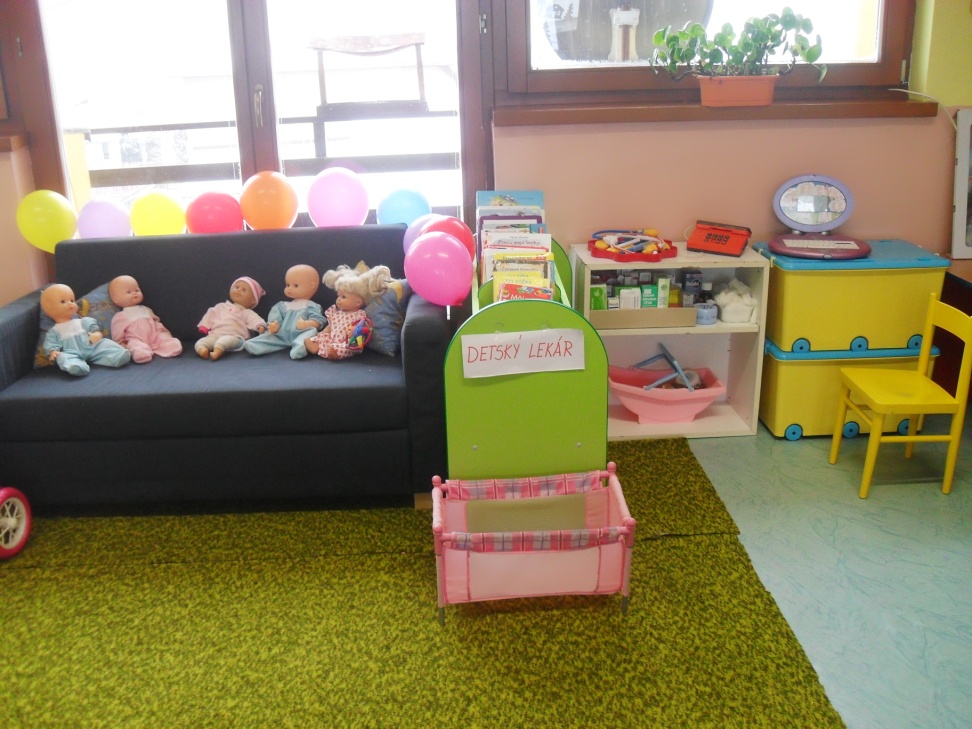 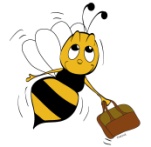